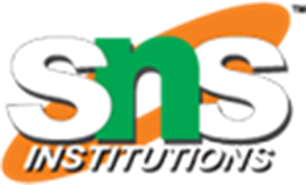 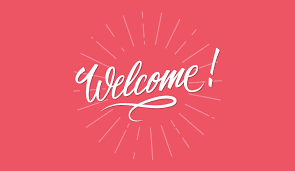 1
5.THE SOUTHERN PLATEAUS AND THE ISLANDS
CONTENTS:1.THE SOUTHERN PLATEAU    THE CENTRAL HIGHLAND AND     THE DECCAN PLATEAU2.LIFE IN THE REGION3.THE ISLANDS THE ANDAMAN AND NICOBAR ISLANDS   THE LAKSHADWEEP ISLANDS
2
THE SOUTHERN PLATEAU
.https://www.youtube.com/watch?v=7jR_24Dcev4The Deccan Plateau is a triangular landmass. It lies to the south of the river Narmada.Plateau A plateau is a large area of high and fairly flat land.It is also called Tableland.
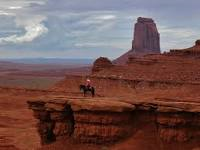 3
LOCATION OF SOUTHERN PLATEAU
Deccan, the entire southern peninsula of India south of the Narmada River, marked centrally by a high triangular tableland. The name derives from the Sanskrit daksina (“south”). The plateau is bounded on the east and west by the Ghats


The two parts of the southern plateau divided by the river Narmada are 

The central Highlands and

The Deccan Plateau
CHAPTER 5/KARUNAMBIGAI/SOCIAL DEPT/SNS ACADEMY
4
THE CENTRAL HIGHLANDSThe Aravalli Hills – North westThe vindhya Range  - SouthThe Rajmahal Hills – North eastThe Chota Nagpur Plateau - East
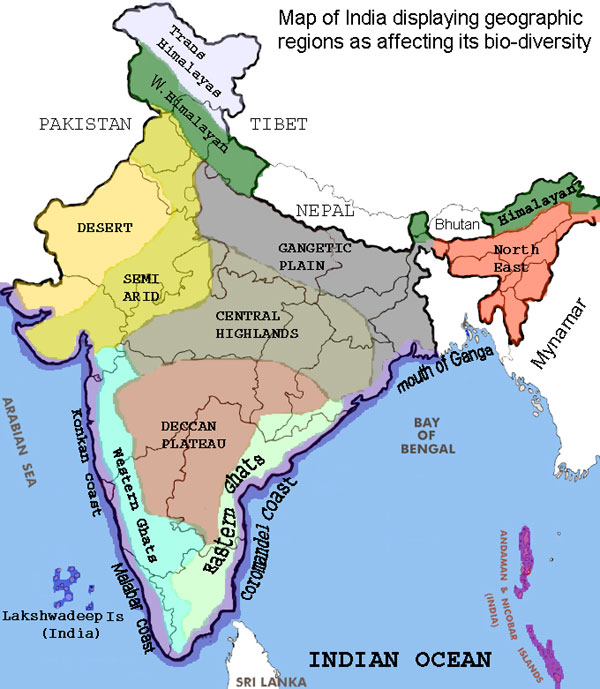 5
Chapter 5/social/karunambigai/Sns Academy
THE CENTRAL HIGHLAND
THE MALWA PLATEAU -  CENTRETHE IMPORTANT RIVERS  IN THIS REGION ARECHAMBAL,BETWA SIND AND SON.THE STATES ARE JHARKHAND ,NORTHERN ODISHA AND NORTH-EASTERN CHHATTISGARH.LARGE DEPOSITS OF COAL AND OTHER MINERALS.
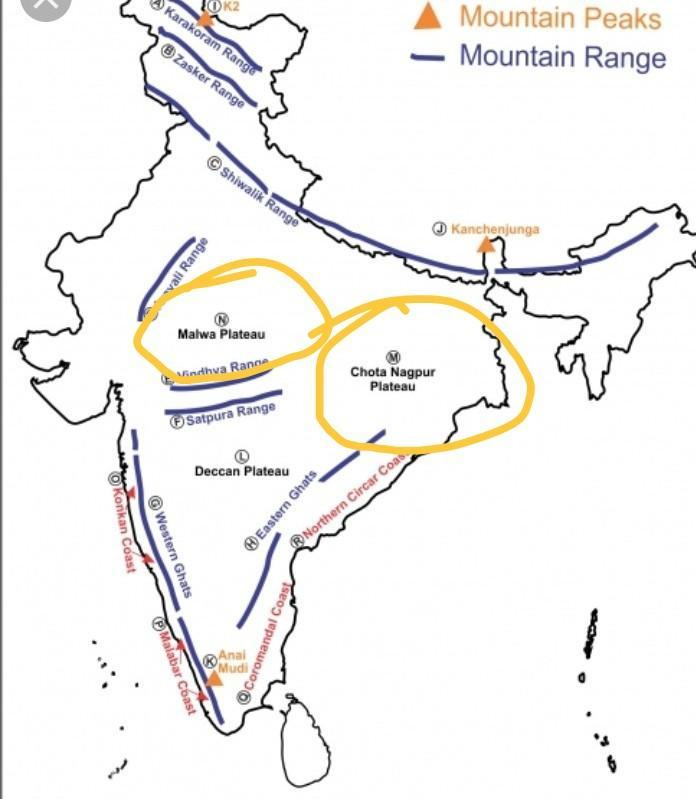 6
THE DECCAN PLATEAU
EXTENDS FROM RIVER NARMADA TO THE SOUTHERN TIP OF PENINSULAR INDIA.ANAIMUDI IS THE HIGHEST PEAK.EASTERN AND WESTERN GHATS MEET ATNILGIRI HILLS.THE IMPORTANT RIVERS ARE GODAVARI,KRISHNA AND KAVERI.GODAVARI  IS THE LONGEST RIVER IN THE DECCANPLATEAU.
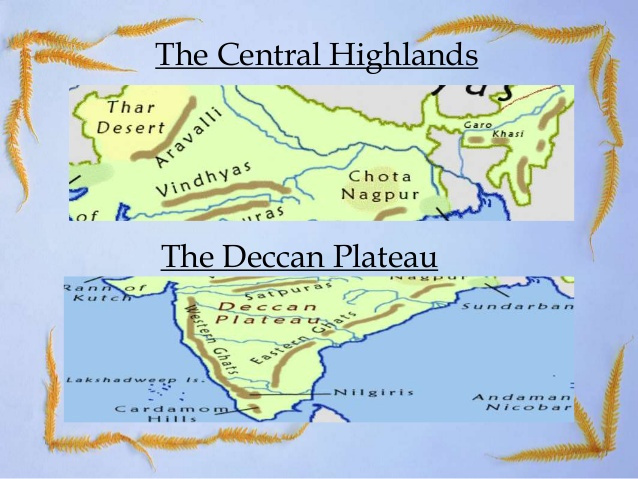 7
LIFE IN THE REGION –MINING AND FARMING
8
ISLANDS
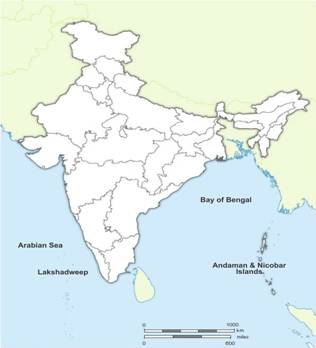 ANDAMAN AND NICOBAR ISLANDSLAKSHADWEEP ISLANDS
9
ANDAMAN AND NICOBAR ISLANDS
ANDAMAN AND NICOBAR ARE IN BAY OF BENGAL.
TEN DEGREE CHANNEL SEPARATES ANDAMAN AND NICOBAR.
FISHING AND FARMING  ARE MAIN OCCUPATIONS.
RICE IS THE MAIN CROP.
COCONUT AND ARECANUT ARE GROWN IN NICOBAR ISLANDS.
THEY SPEAK BANGLA.
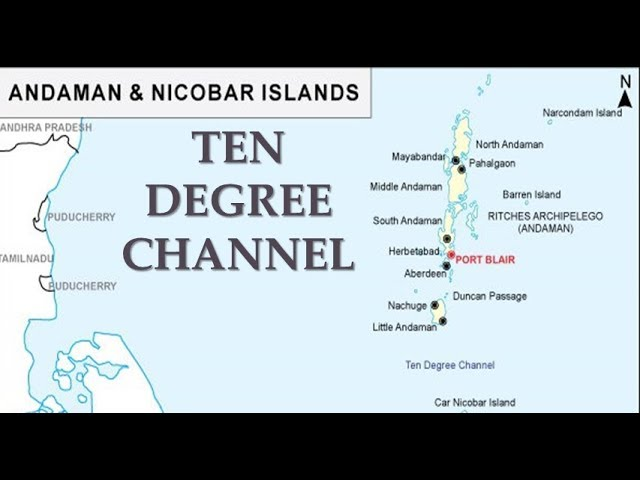 10
.
TOURIST ATTRACTION
CELLULAR JAIL
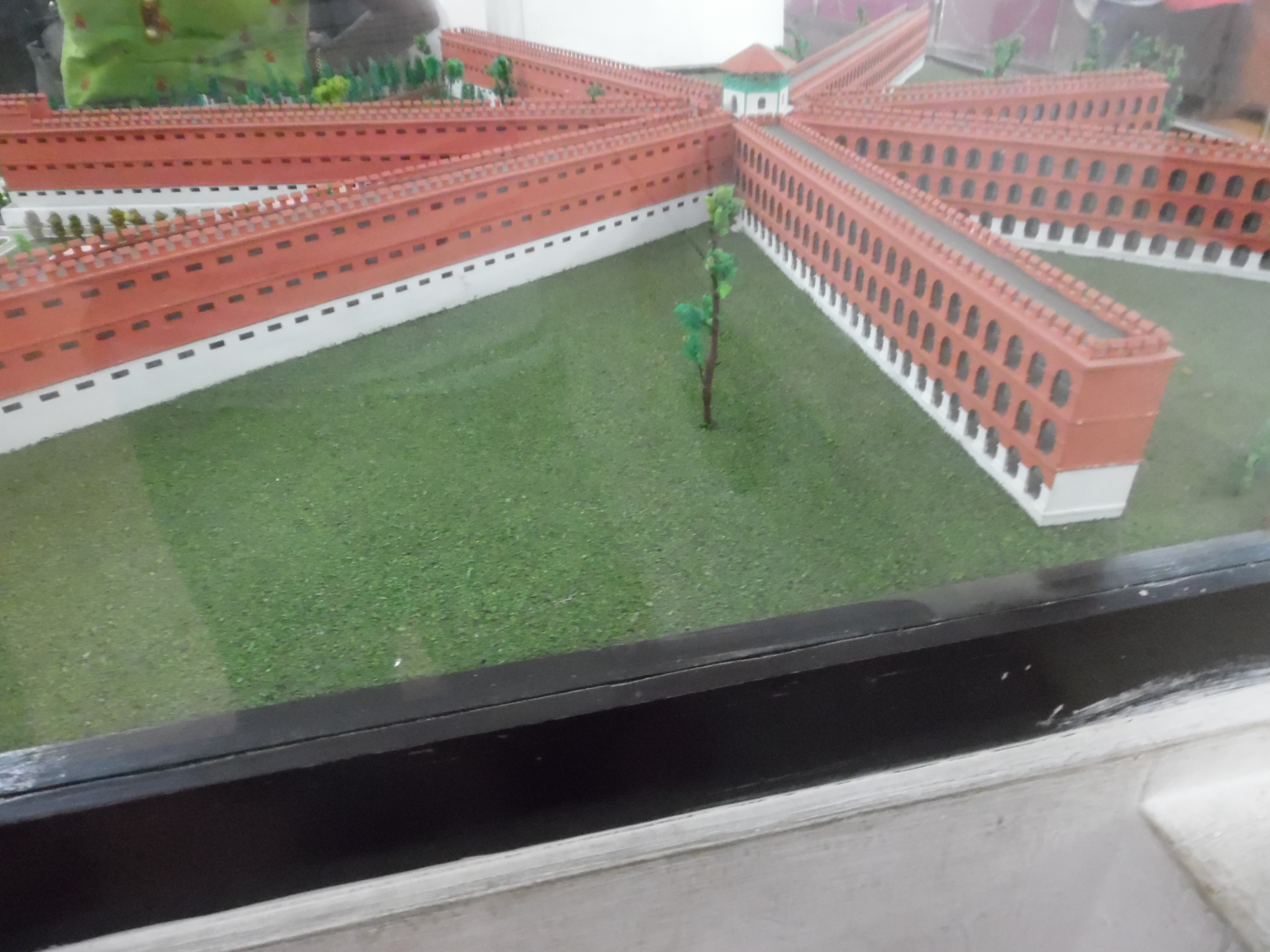 11
CELLULAR JAIL
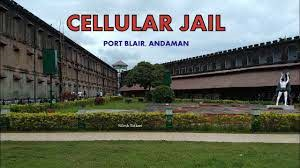 12
LAKSHADWEEP ISLAND
A GROUP OF ISLANDS IN THE ARABIAN SEA.FISHING IS THE MAIN OCCUPATION.COCONUT IS THE MAIN CROP.PEOPLE SPEAK MALAYALAM.
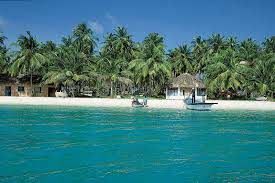 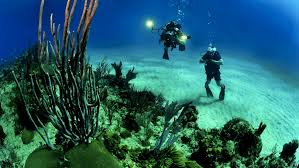 13
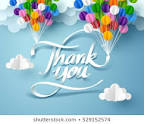 14